Green Coordinates
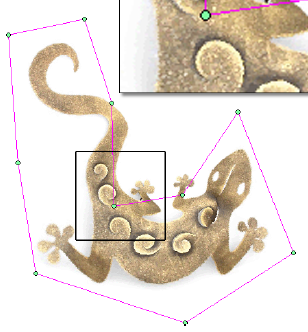 Y. Lipman         D. Levin        D. Cohen-Or
What for ?
Deforming 2D/3D objects.
boundary + inside
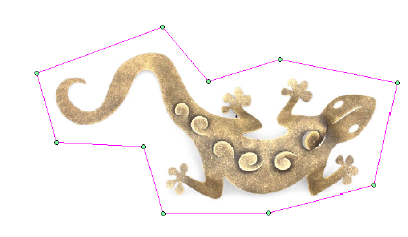 Deform
2D image
1
How to Deform?
Cage based space warping
A deformed point is represented               as a relative position with the cage.
Cage  2D : polygon
  3D : polyhedron
Coordinates
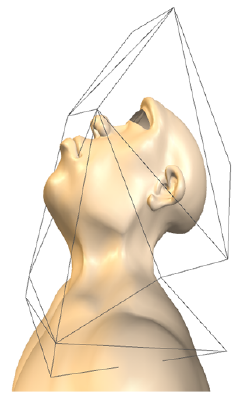 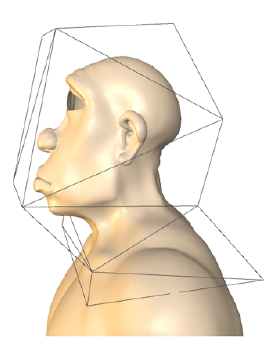 3D mesh
2
Coordinates :
Conventional Coordinates
Linear combination of cage vertices
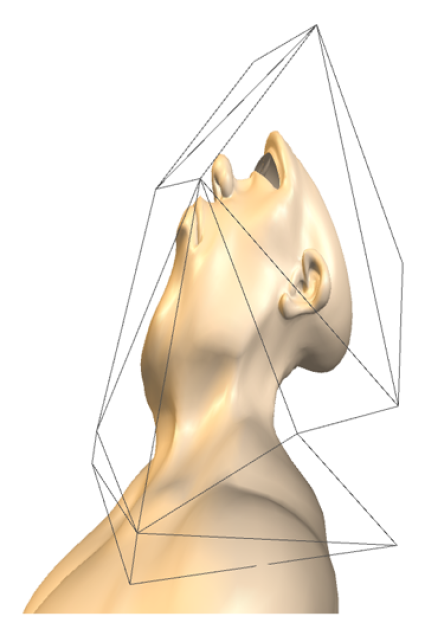 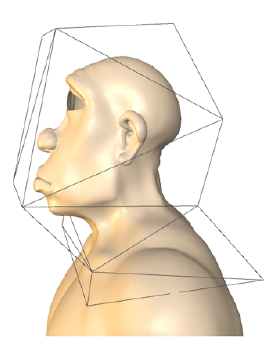 3
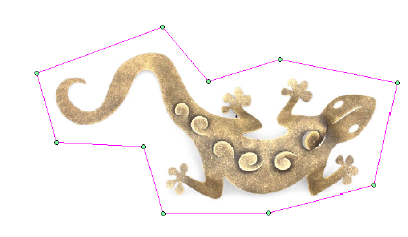 An Example(Barycentric coordinates on simplex)
Triangulated cage
4
Problems of Conventional Methods
Shape-preservation is difficult
Each of (x,y,z) is deformed individually.
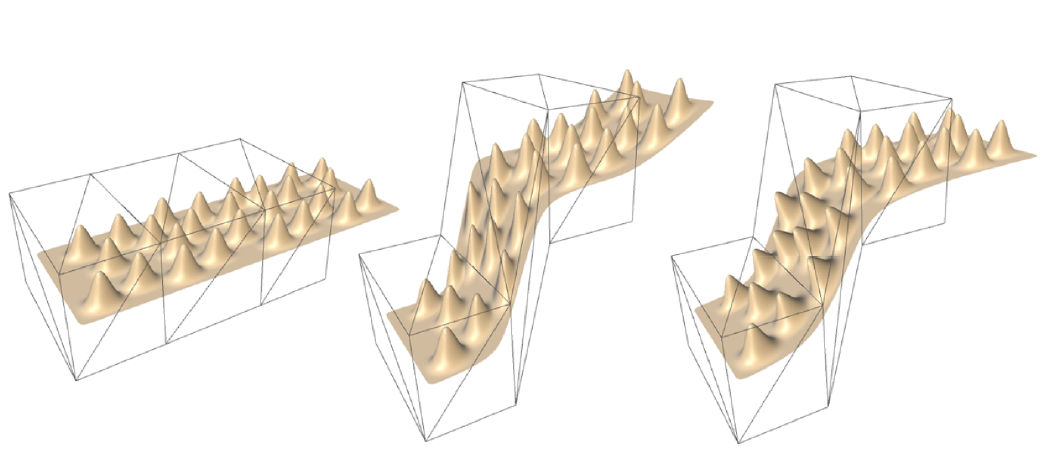 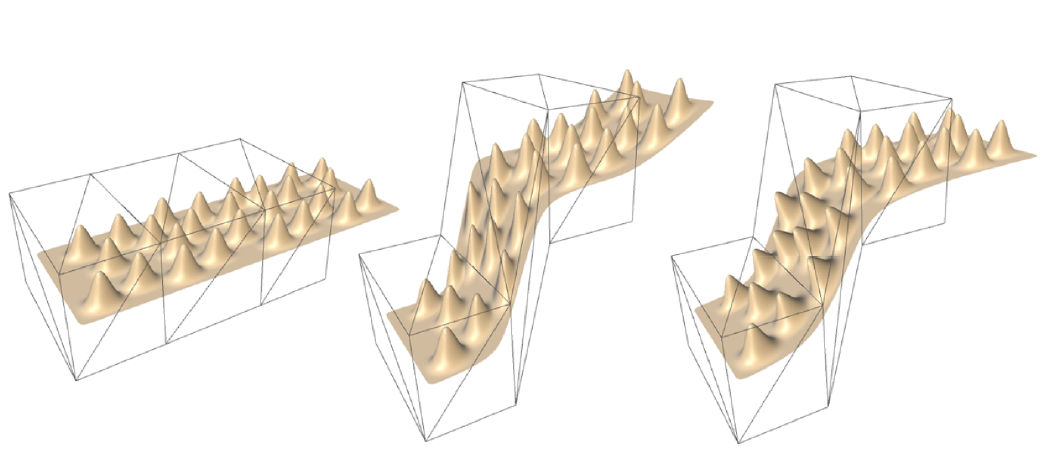 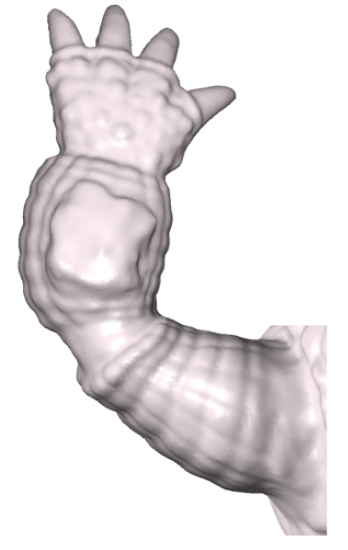 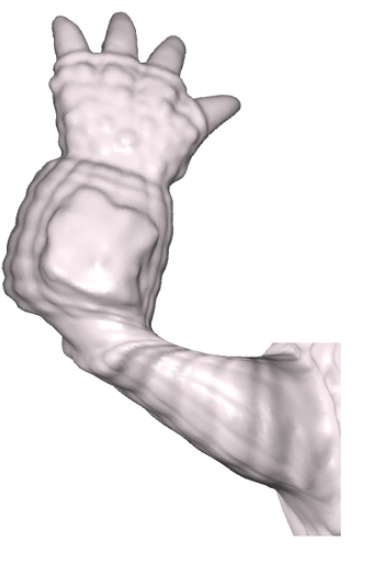 Proposed
Conventional
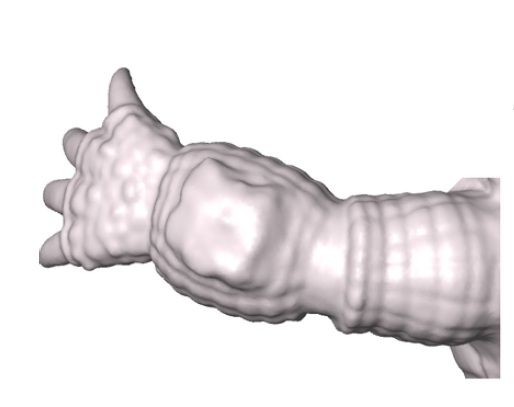 5
Previous Work for Deformation
Surface based.
+  Shape-preservation
-   Must solve (non-)linear equations. 

Space warping based.
+ Computationally efficient
-  Difficult to preserve shape
Contribution of this paper:Shape-preserving deformation using Space warping.
6
Proposed Method
Coordinates :
Coordinates using normals
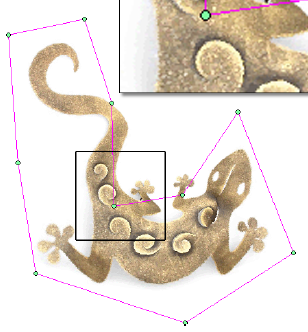 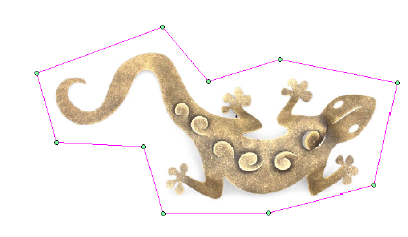 7
Interpolation vs. Approximation
It is not possible to achieve to     conformal mapping using interpolation methods.
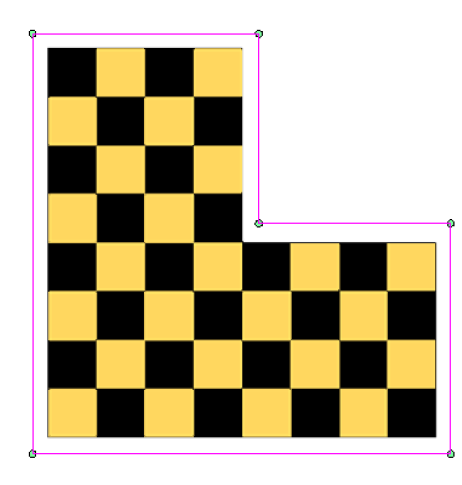 Interpolation(not conformal)
Approximation(conformal)
All coordinates are possibly non-zero.
Coordinates :
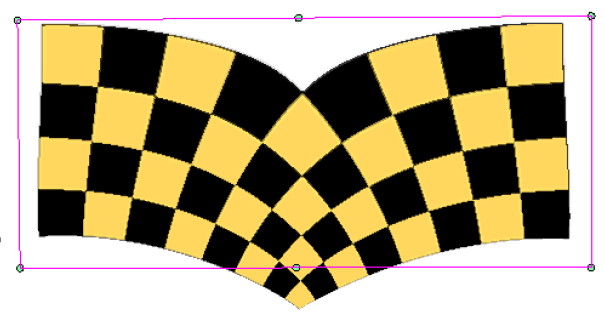 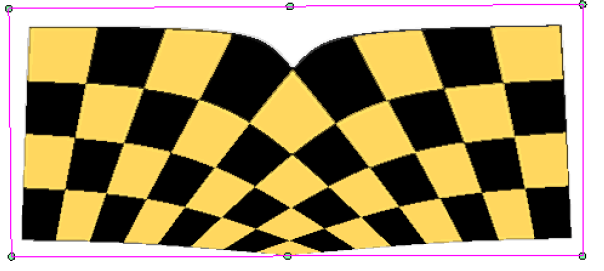 Sometimes negative.
8
Harmonic Function
As flat as possible
If the boundary condition is linear,                           then the linearity is reproduced.
Necessary condition of a conformal mapping
Solve PDE :
Boundary
conditions
1D case
9
Solution using Green’s Identity (In  textbook part)
(Impulse function)
Green’s function of Laplacian :
Next page
10
Solution using Green’s Identity
Polygonize the boundary
Barycentric coordinates
11
Calculation of Green Coordinates
cage
Properties of Green Coordinates
Linear reproduction →



Translation invariance →

Rotation and scale invariance → We need an appropriate scaling of normals.  (Next page)

Shape preservation → 2D : Conformal (Proved in the other paper) → 3D : Quasi-conformal       (Seems to be checked experimentally. Max. distortion = 6)

Smoothness → {φ} and {ψ} are smooth and harmonic
13
Scaling of Normals
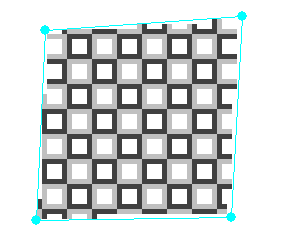 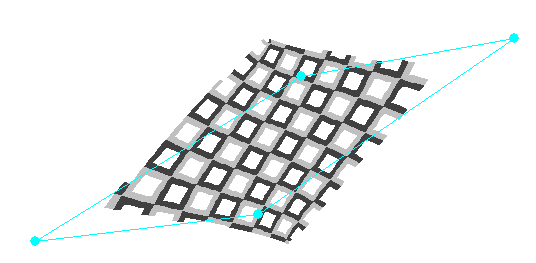 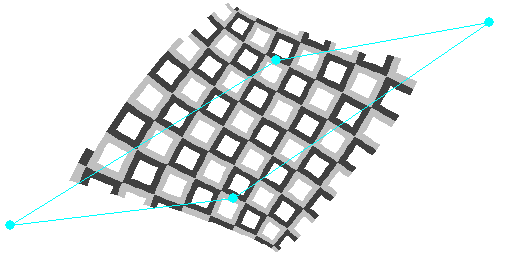 Conformal
14
Extension to Cage’s Exterior
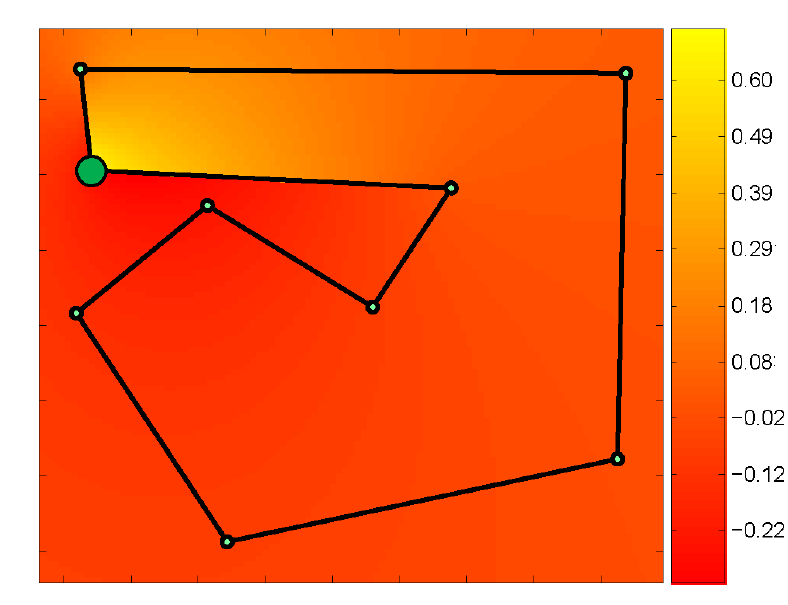 Interior:
Exterior:
→ Try to extend the coordinates                              through a specified face (exit face).
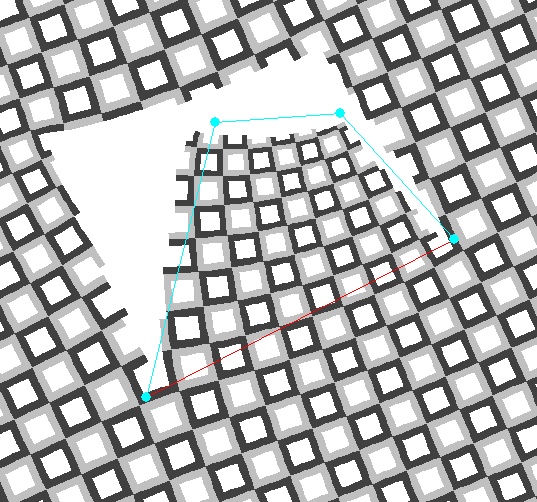 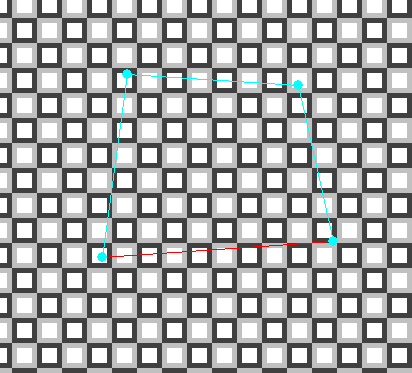 15
How to Extend ?
cage
Should keep also in exterior :
Two equations in 2D case
Make unknown, 
then decide them
 by solving a linear system
16
Multiple Exit Faces
Separate the space.
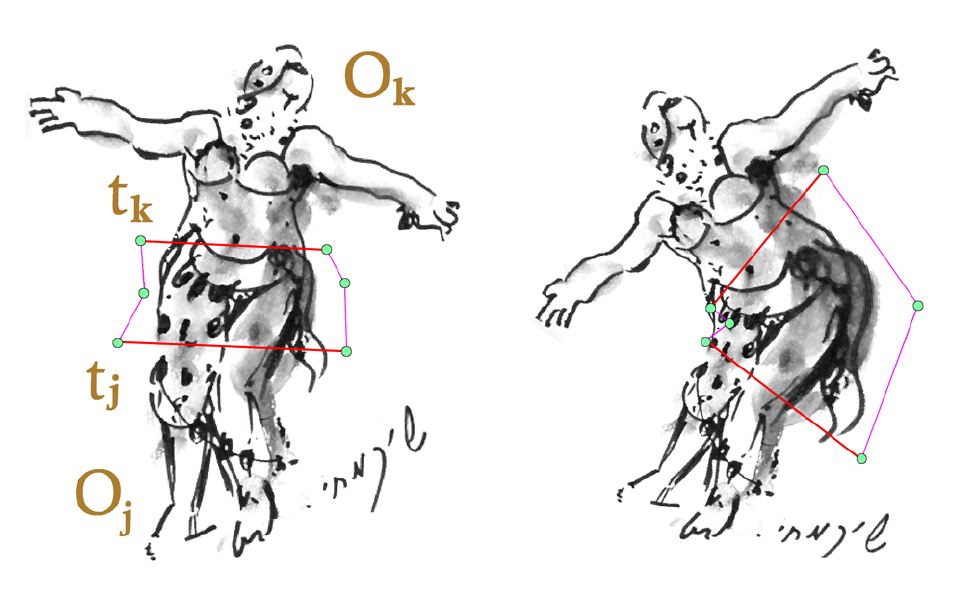 Separation
 curve
Conformingin the cage
17
Discussions
Only for deformation ?
FEM basis ?

Interpolating a target shape ?(non-linear system must be solved)

Conforming two adjacent cages ?
　　→ Maybe NO.
18